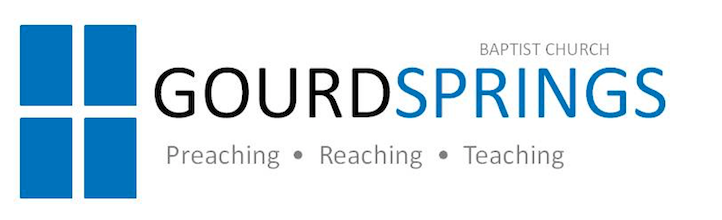 April 14, 2024
Announcements				         	Deacon of the Week
Congregation		Lord I Life Your Name On High
					God Is Able
				When I Survey The Wonderous Cross Special									     Harvey Beard
	
Message	  	Looking Toward the Cross  Pastor Randy Moore
					John 12:27-41	
	                    	
Invitation			Lord I’m Coming Home	     Hymn 309 Prayer		 	    Deacon of the Week:	           Cleo Russ
Pianist								                 Carolyn Haire
Ministry Opportunities of the Week
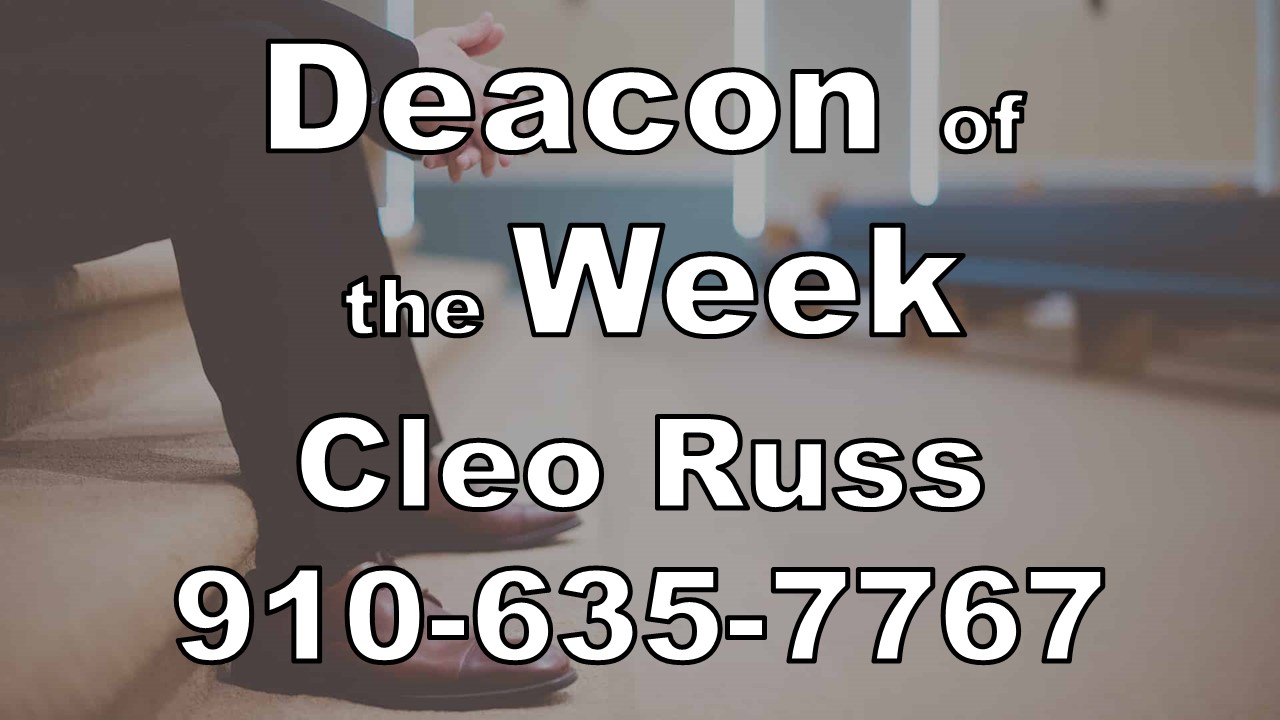 Sunday, April 14th 

9:30am	Choir Practice
10:00am	Sunday School
11:00am	Worship
4:45pm	AWANA
5:00pm	Rooted Youth
		Adult Bible Study
6:30pm	Choir Practice


Wednesday, April 17th

5:45pm	Praise Team Practice
7:00pm	Worship on Wednesday 	
8:00pm	Choir Practice

Thursday, April 18th

7:00pm	AWANA workshop for grand prix

Saturday, April 20th

8:00am	Band of Brothers
		Circle of Sisters
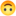 Pastor Randy Moore
(910)658-1149
Please call or text if you need anything
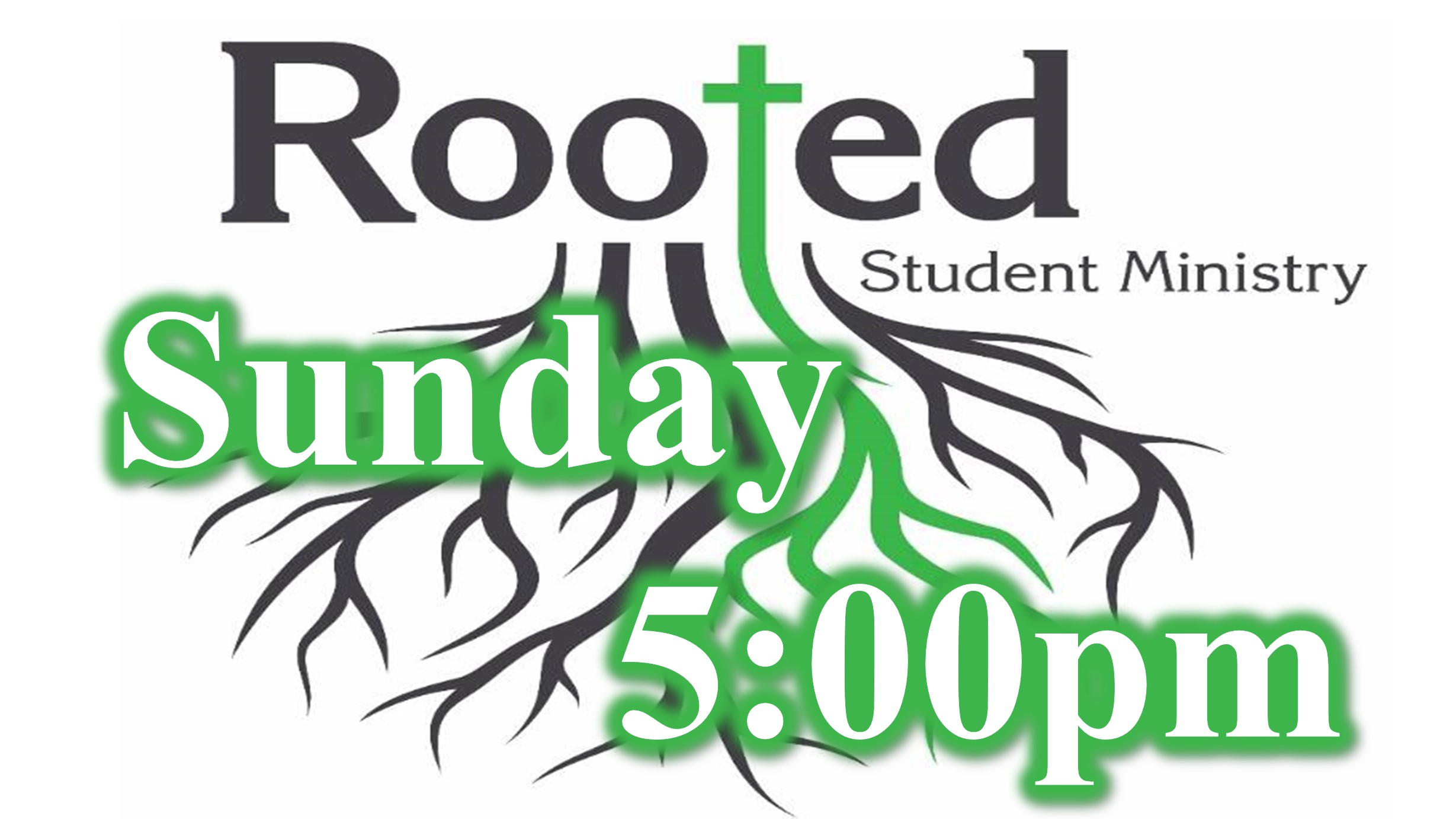 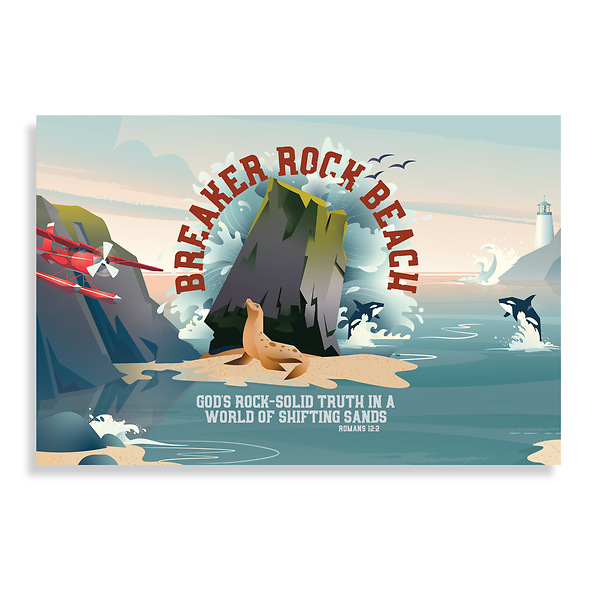 Sign Up Sheet is at the Welcome Desk
We need your help
We still need teachers for K-1, 2-3 and Youth
Dates for VBS June 23-27
Next Meeting Tues May 7th
T-shirt orders and money due See Tausha
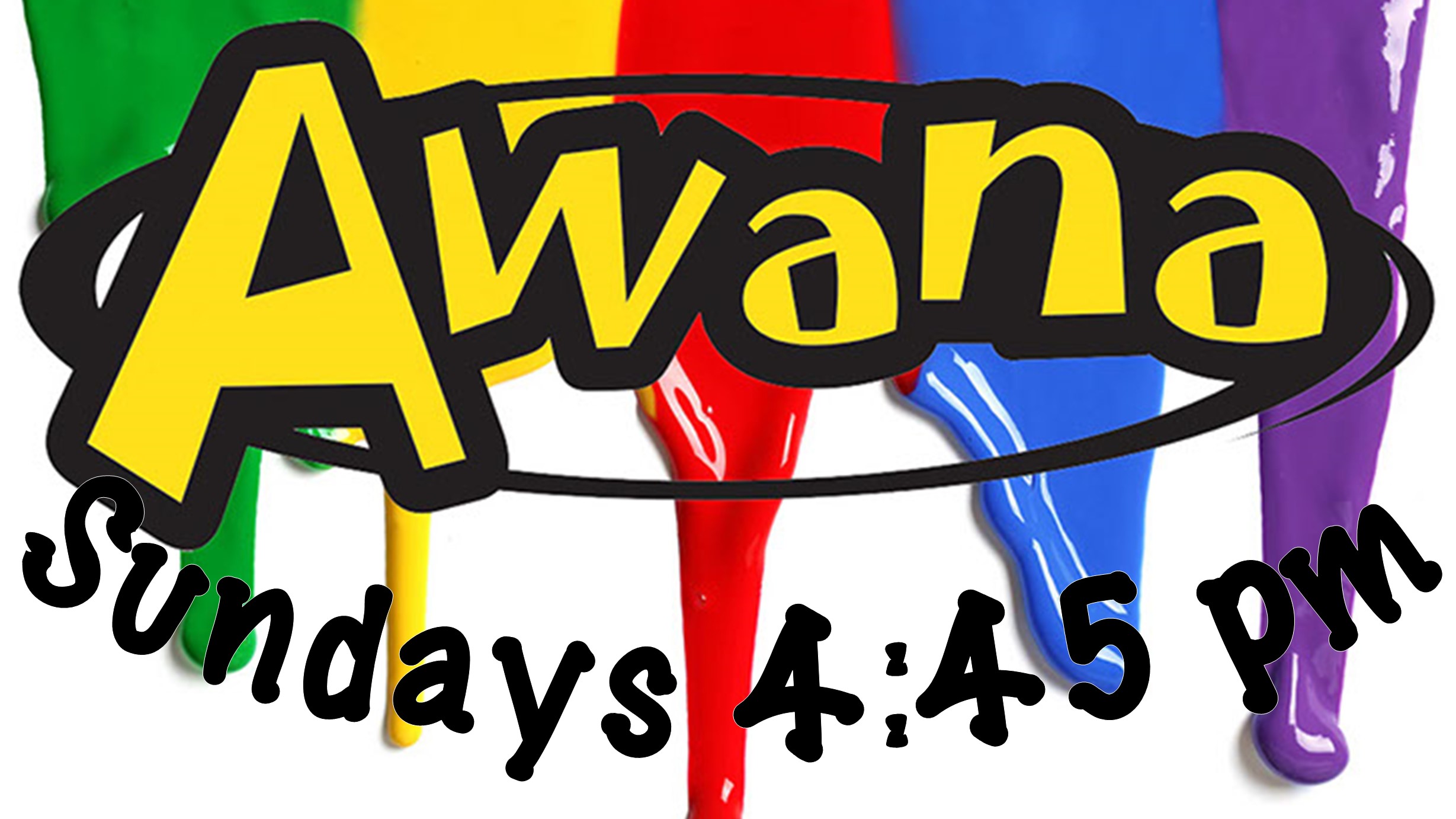 Missions Focus for March & April
WOW Items for Christmas Child Shoe boxes
Attention Senior Adults
2024 Senior Adult fun day is Thurs May 9th from 9-12 at Piney Grove Baptist Church
Special Guest: Scott Mason from Tarheel Traveler
If you are interested please see Tausha Beard or Pastor Randy 
Deadline to register is Sunday April 28
Cost is 10.00
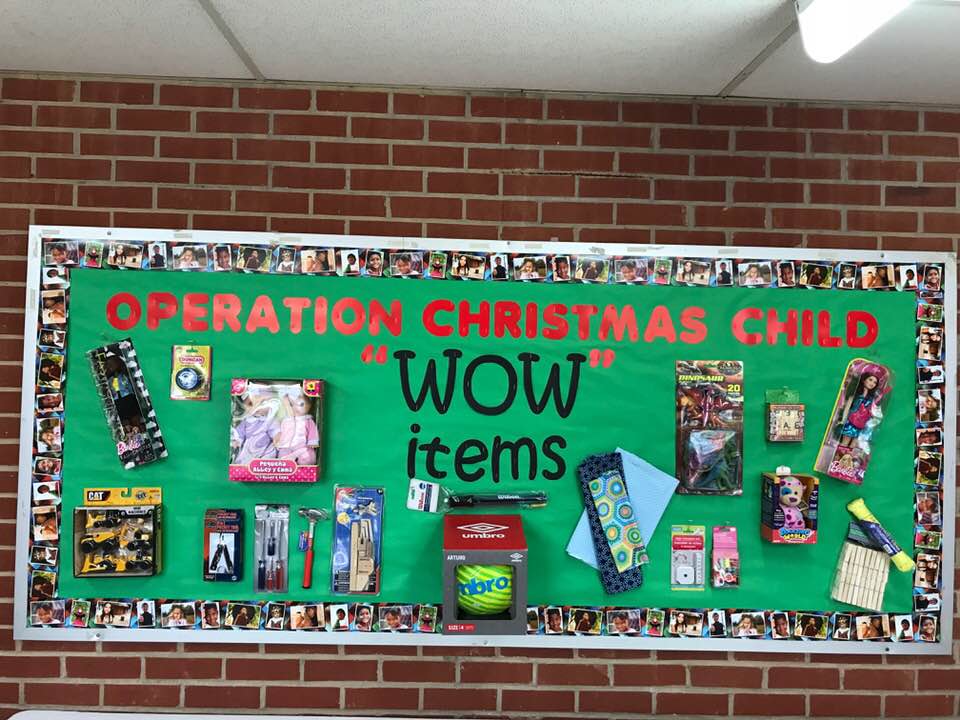 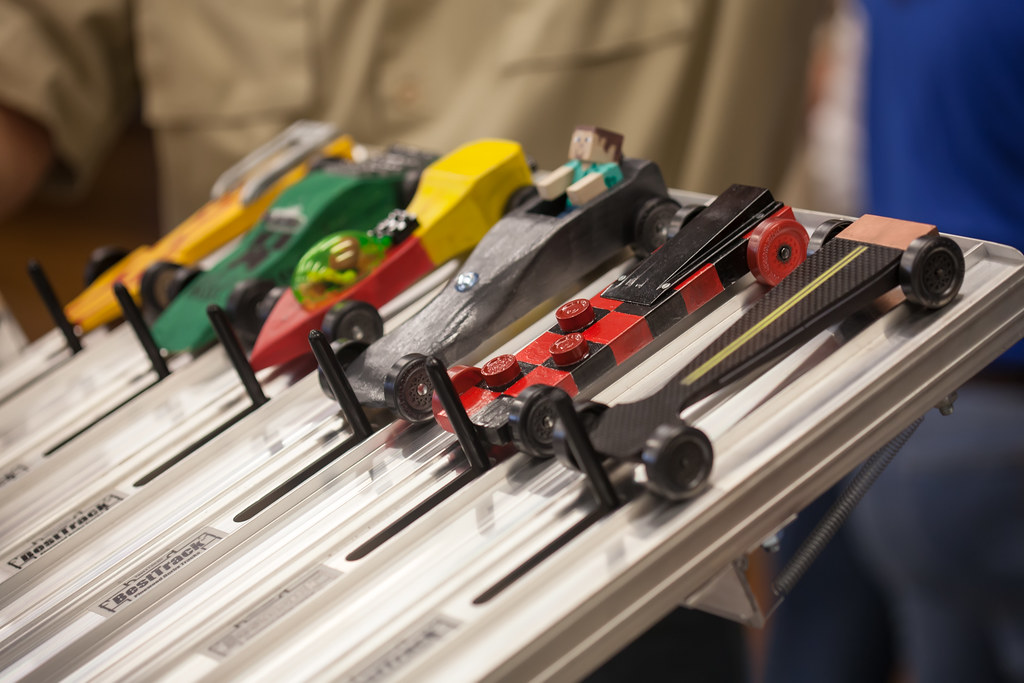 AWANA Grand Prix 
Friday April 26th 6pm
Open to the Church
Workshops April 11,18,25 7pm
Cars $5.00
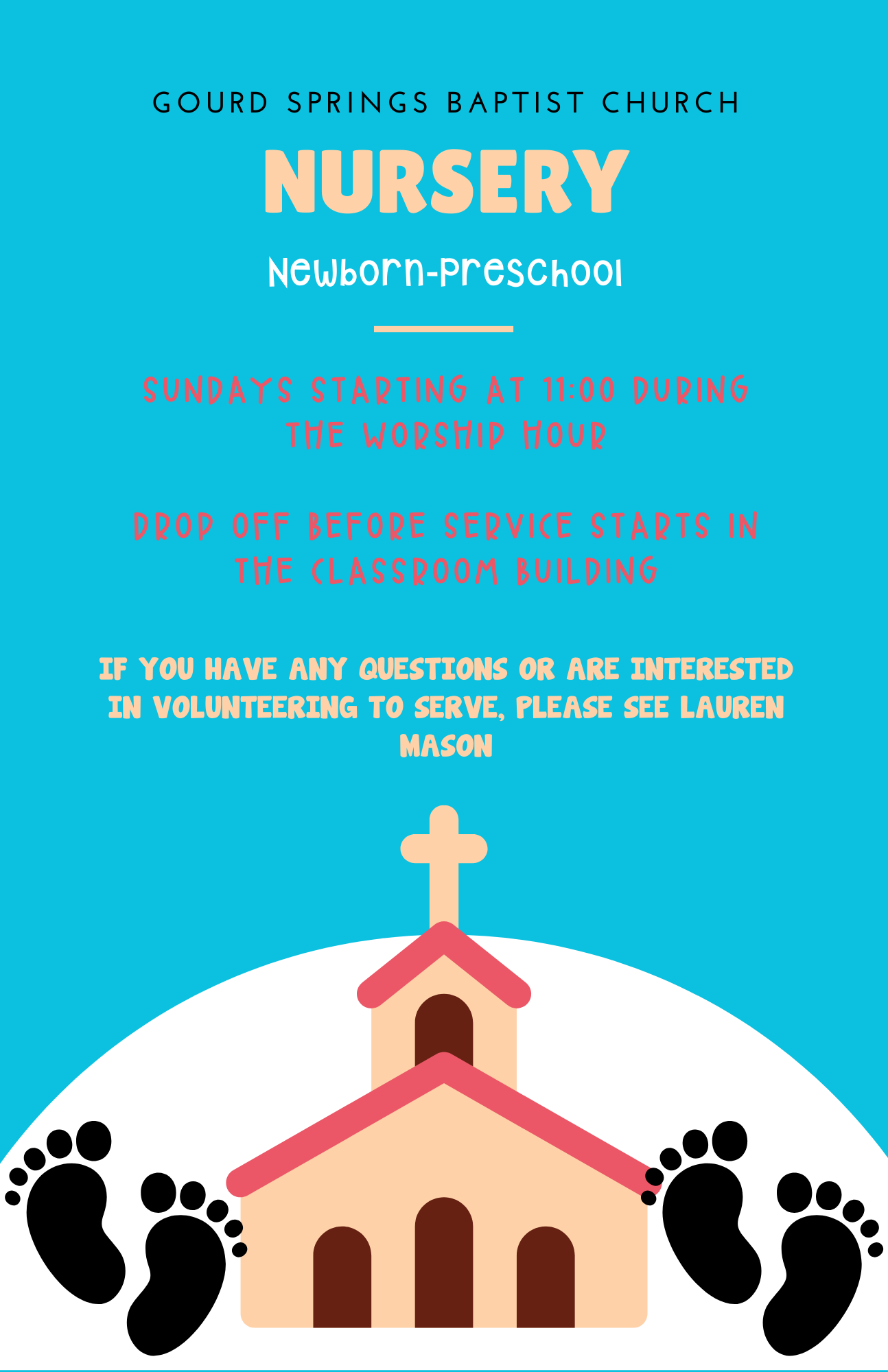 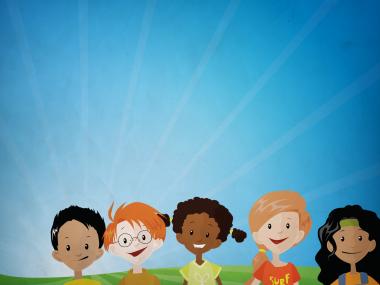 Children’s Church
Preschool-4th Grade
Meet at back after Choir Sing

April 14		Tina
April 21		Tausha
April 28		Kathy
Nursery Volunteers for April

April 14	Lauren
April 21 	Dawn L
April	28	Dawn M
Office: 910-436-0276    4575 Ray Rd. Spring Lake, NC, 28390
gourdsprings@gmail.com    www.gourdsprings.com